Update JDM on CAC
Step 1:  In the web browser type in milconnect rapids- RAPIDS Self Service – DMDC  

https://www.dmdc.osd.mil/self_service
[Speaker Notes: Step 1:  In the web browser type in milconnect rapids- RAPIDS Self Service – DMDC  https://www.dmdc.osd.mil/self_service]
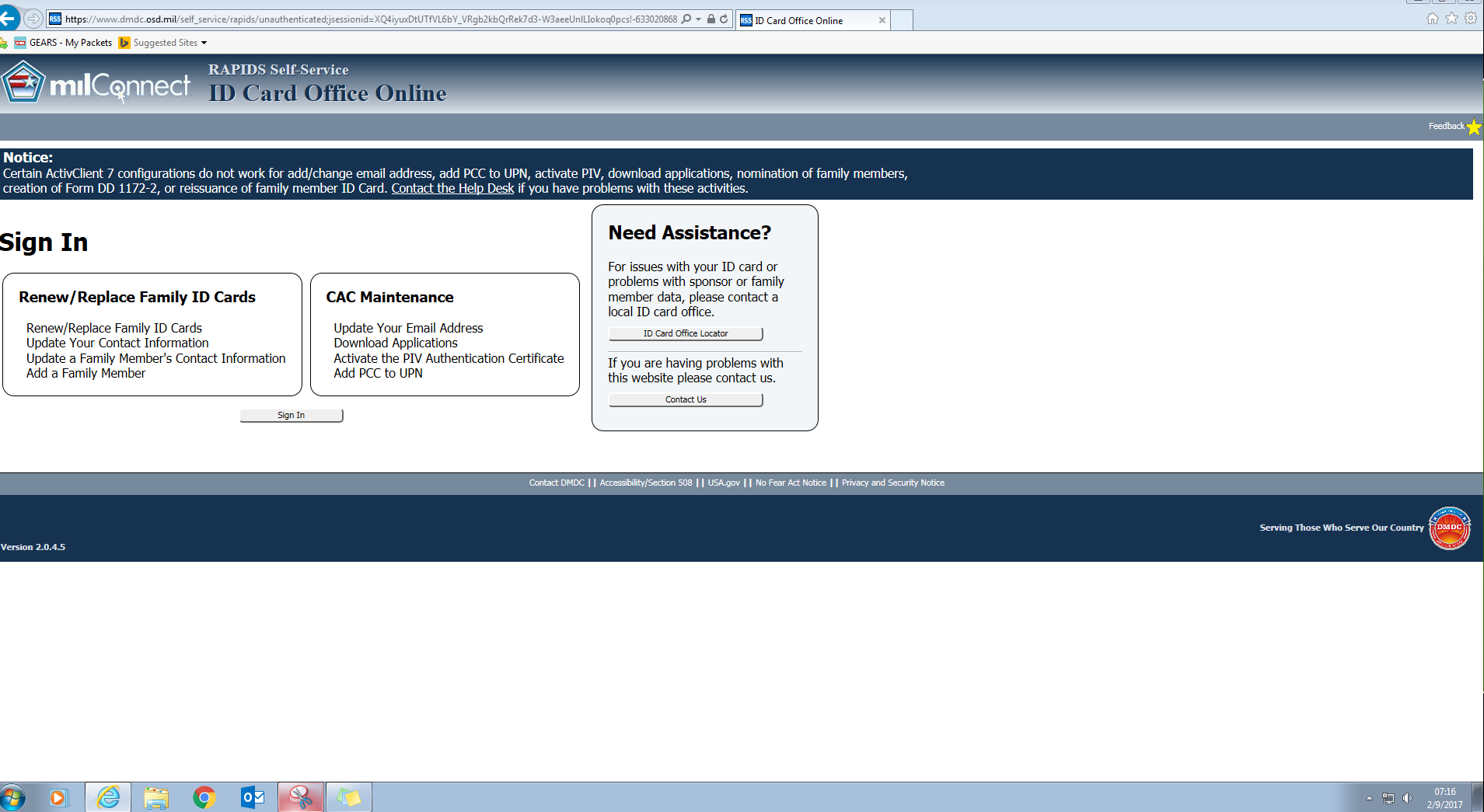 Soldier Member must log into milConnect RAPIDS Self-Service, click the SIGN IN radio button
[Speaker Notes: Soldier Member must log into milConnect RAPIDS Self-Service, click the SIGN IN radio button]
Click on the OK radio button
[Speaker Notes: Click on the OK radio button]
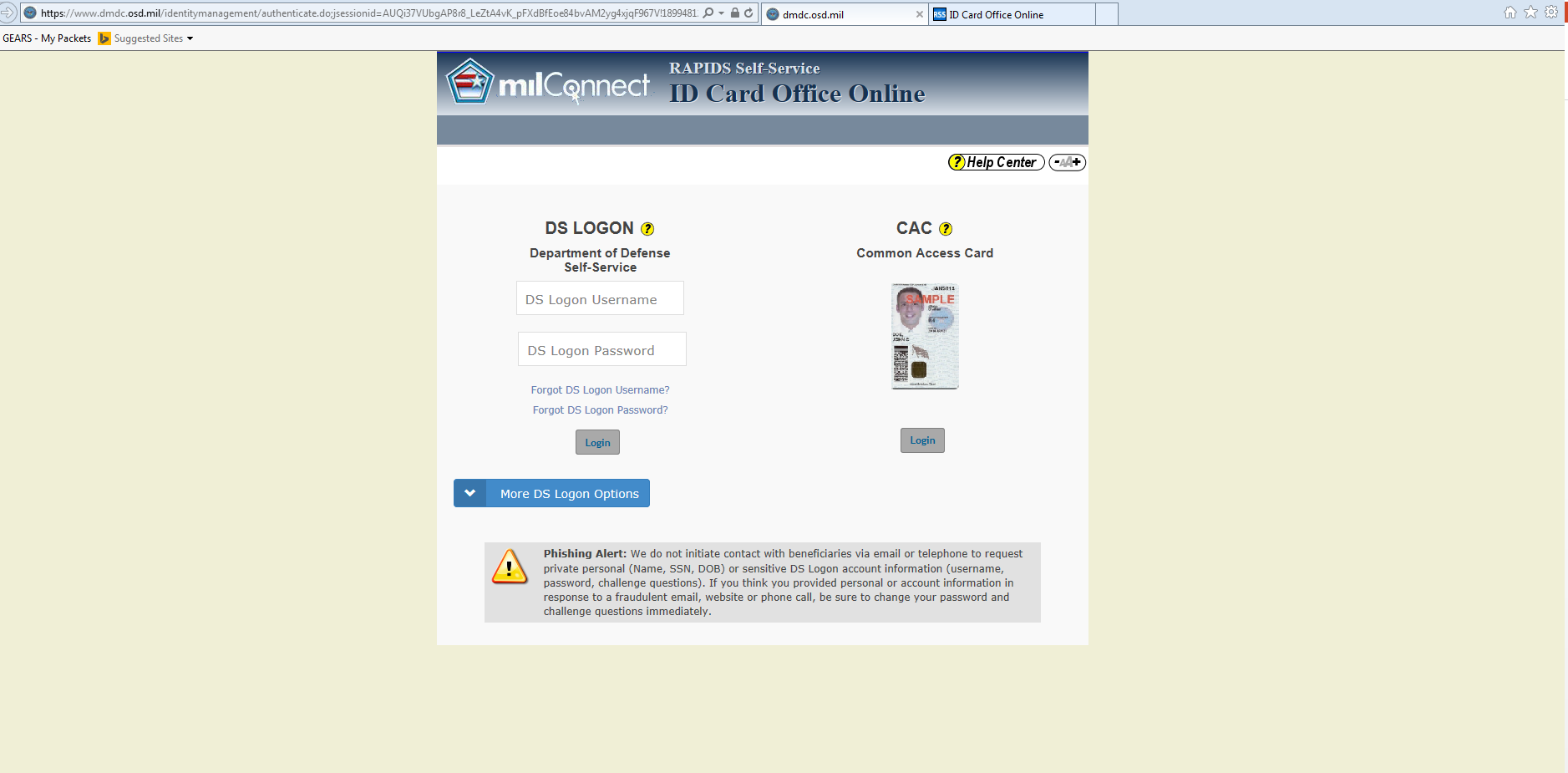 Click on the Login radio button for CAC Common Access Card
[Speaker Notes: Click on the Login radio button for CAC Common Access Card]
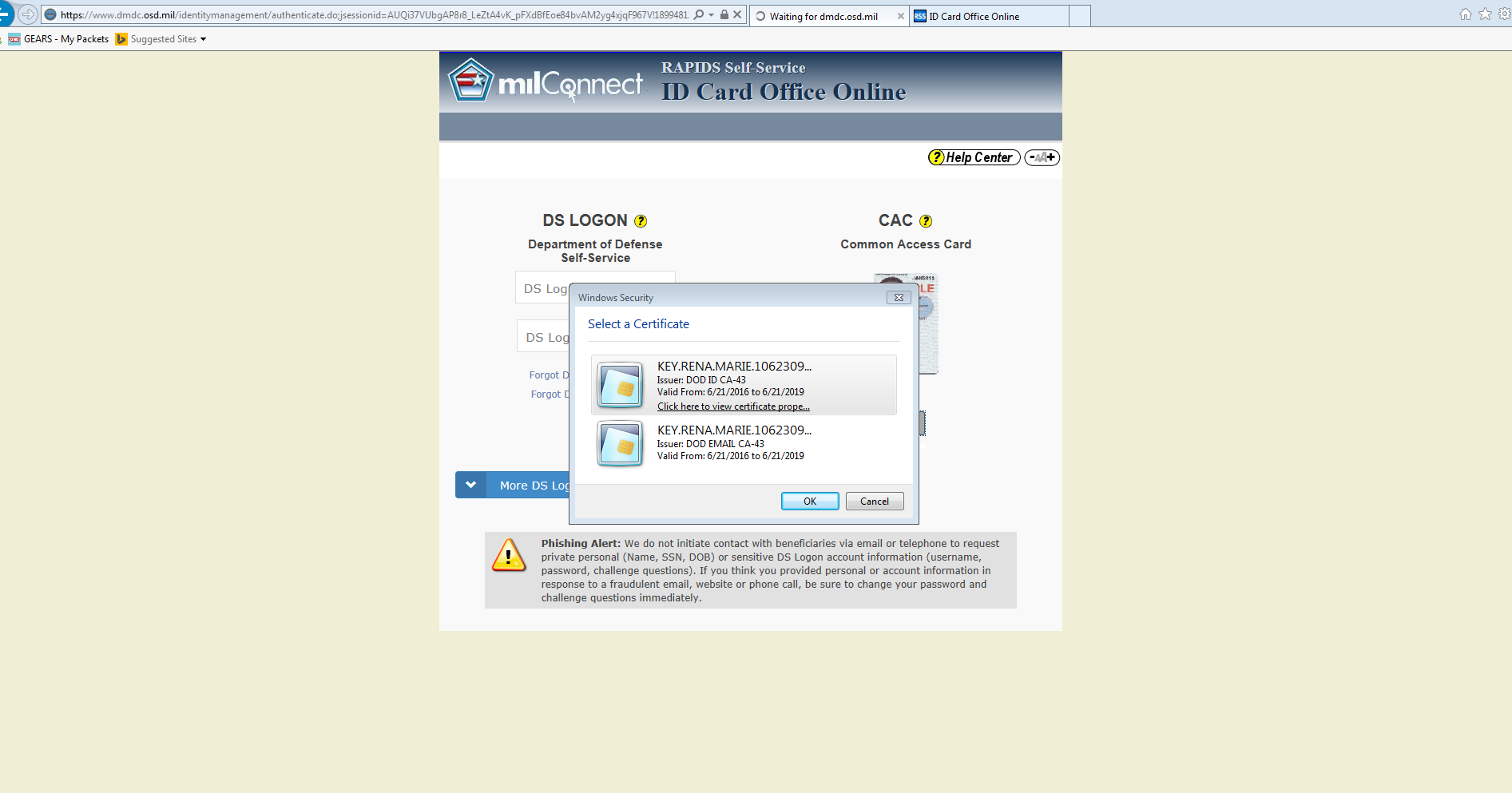 SELECT THE DOD EMAIL CERTIFICATE – (once the email certificate is selected the box will be highlighted in blue)
Click OK radio button
[Speaker Notes: SELECT THE DOD EMAIL CERTIFICATE – (once the email certificate is selected the box will be highlighted in blue)
Click OK radio button]
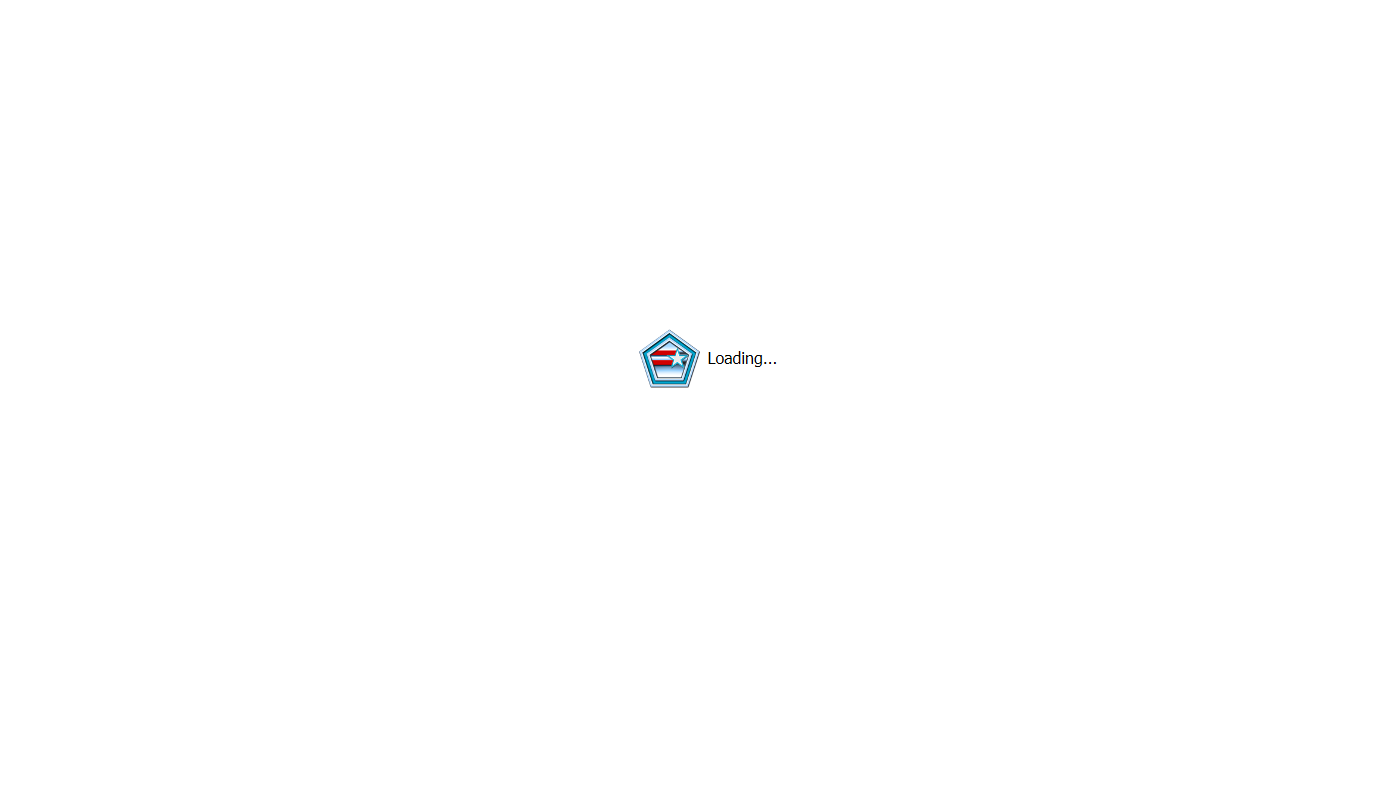 Next View : VIEW -the page is in the process of loading
[Speaker Notes: Next View : VIEW -the page is in the process of loading]
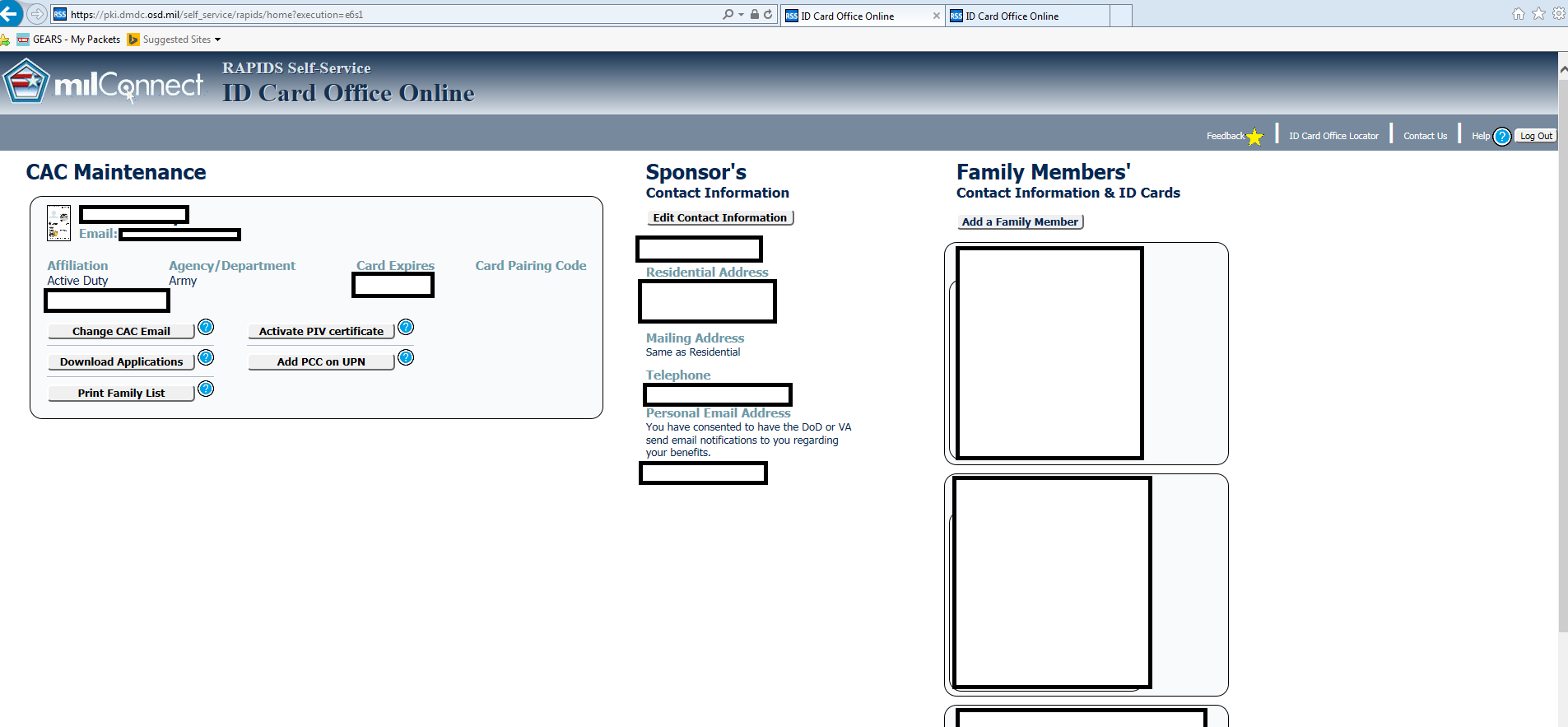 Within the CAC Maintenance Box – CLICK on Download Applications radio button
[Speaker Notes: Within the CAC Maintenance Box – CLICK on Download Applications radio button]
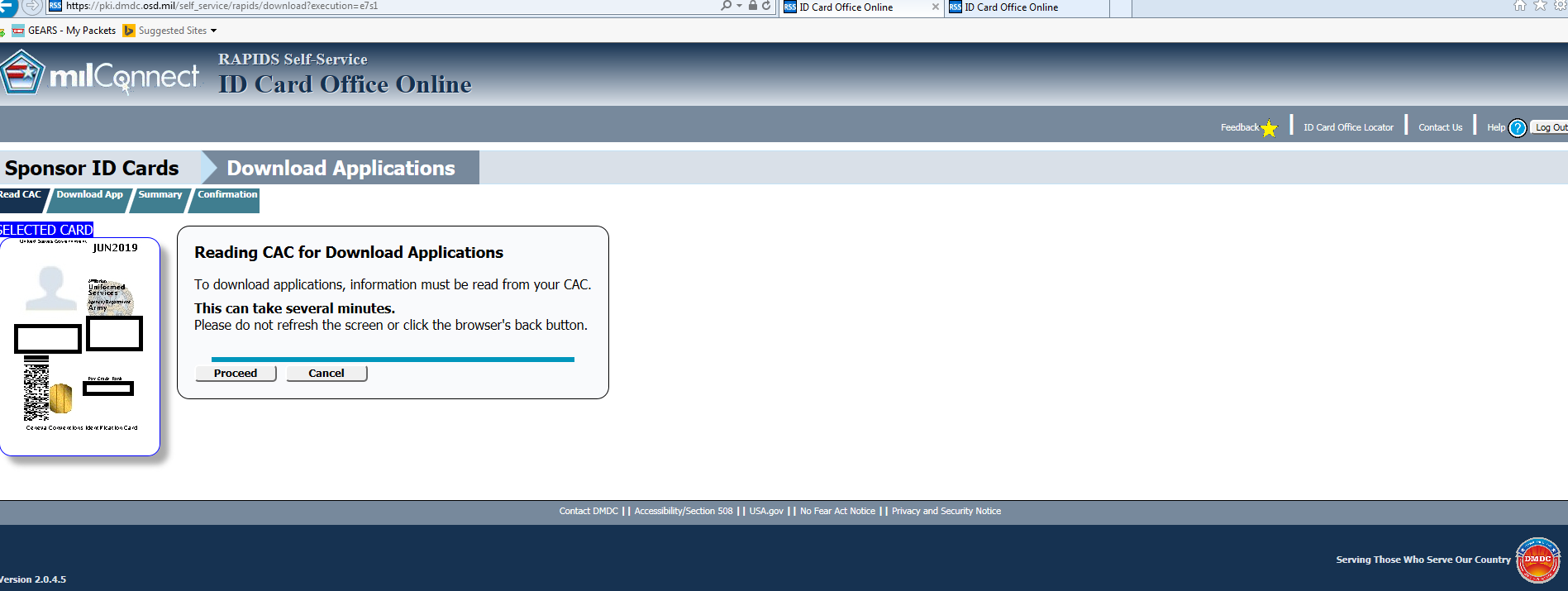 Click the PROCEED radio button
[Speaker Notes: Click the PROCEED radio button]
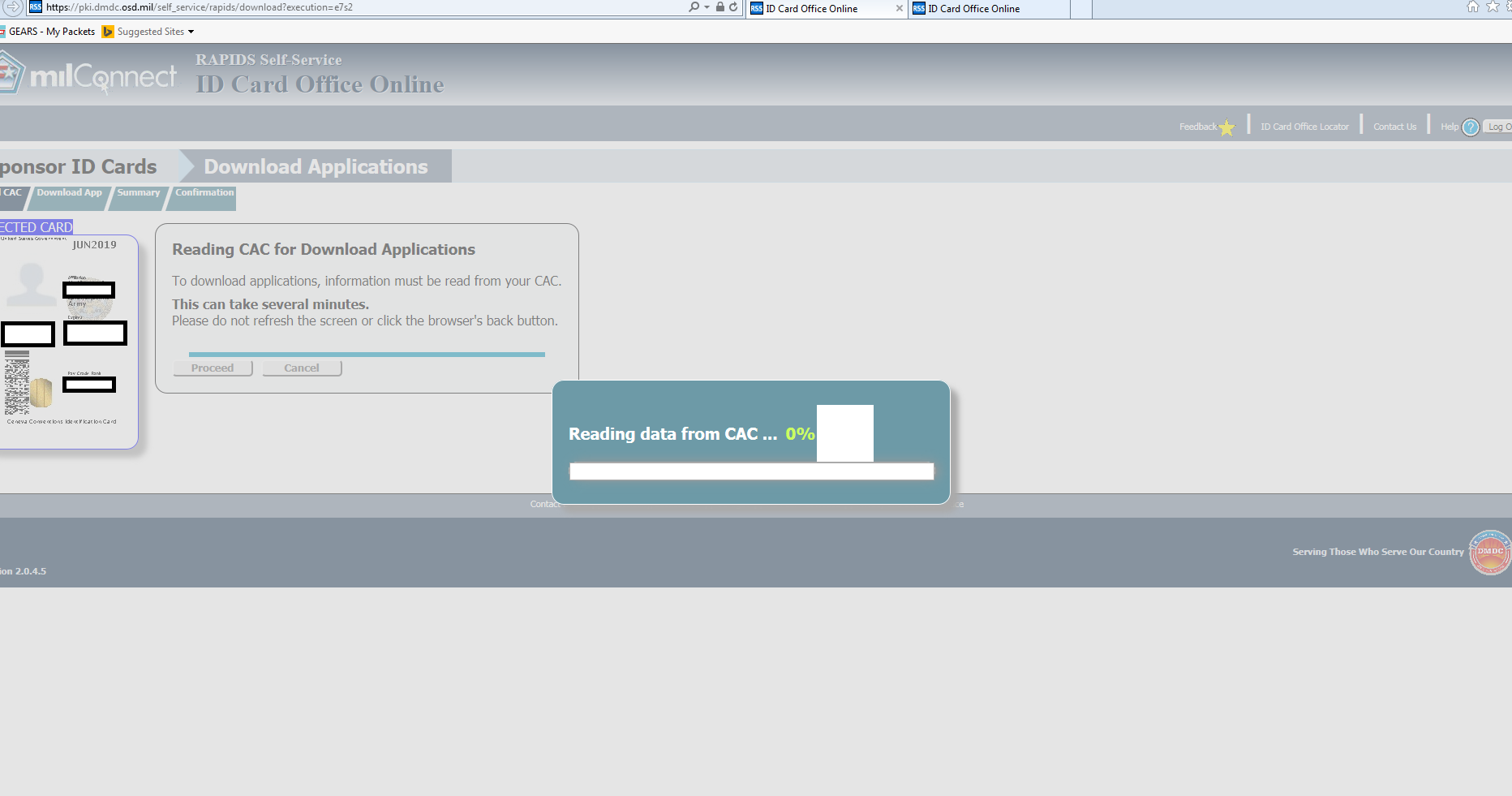 VIEW – System is reading the data (certificates) from the CAC
[Speaker Notes: VIEW – System is reading the data (certificates) from the CAC]
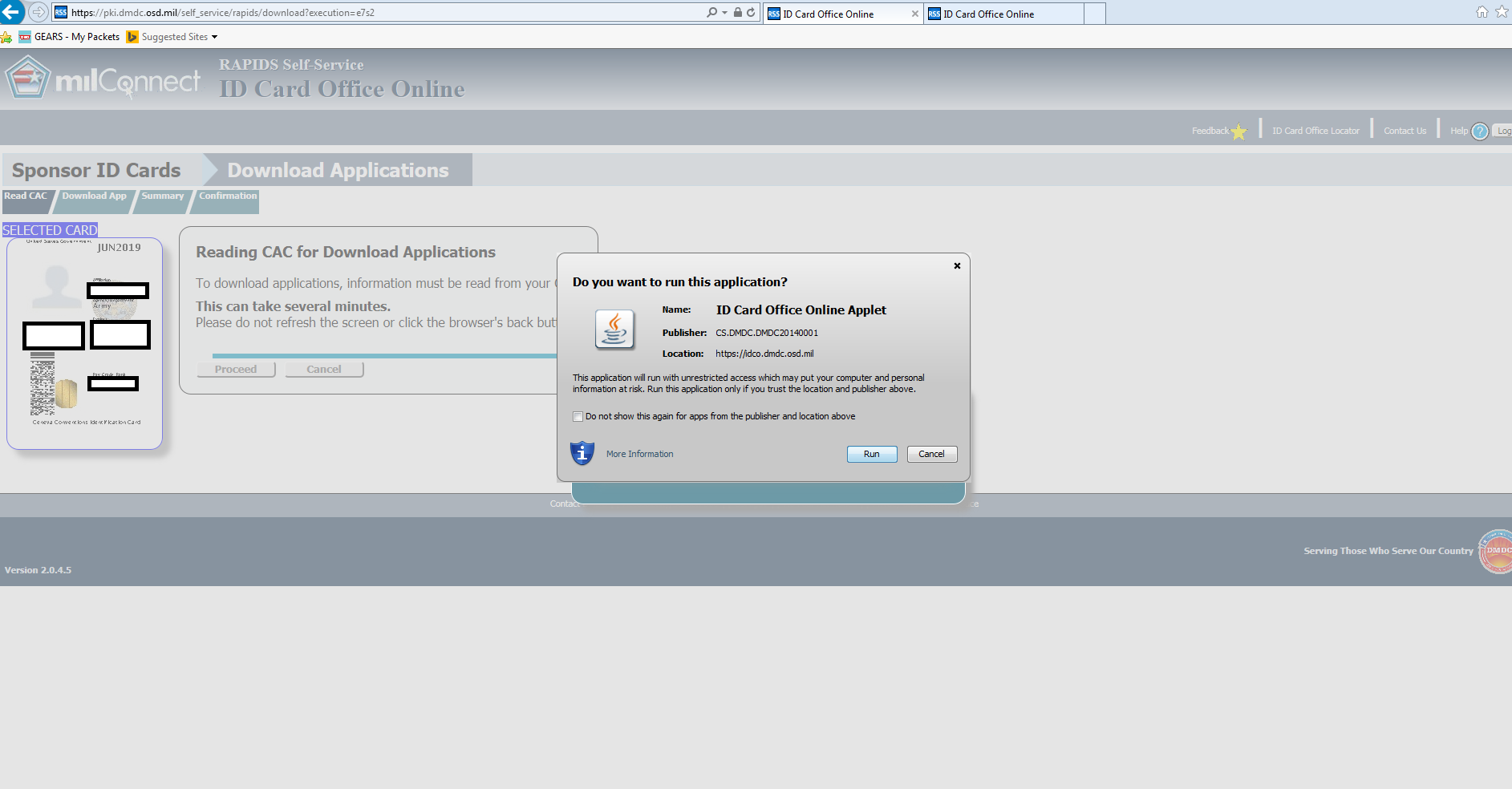 Click in the check box to the left of Do not show again for apps from the publisher and location above
[Speaker Notes: Place the mouse over the radio button to the left of Do not show again for apps from the publisher and location above]
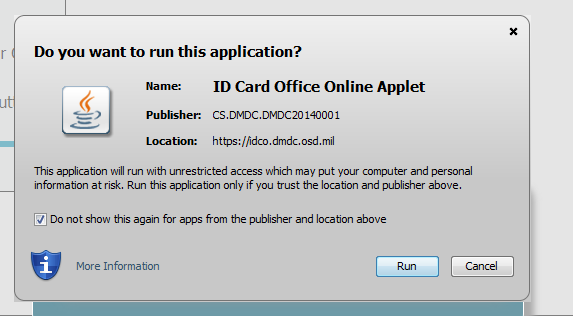 A checkmark will appear in the radio box next to Do not show this again for apps from the publisher and location above
[Speaker Notes: A checkmark will appear in the radio box next to Do not show this again for apps from the publisher and location above]
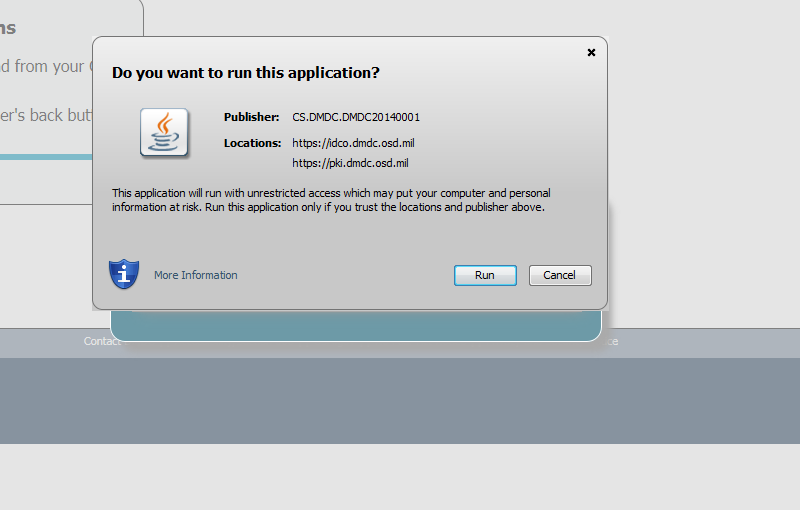 Click on the Run button
[Speaker Notes: Click on the Run radio button]
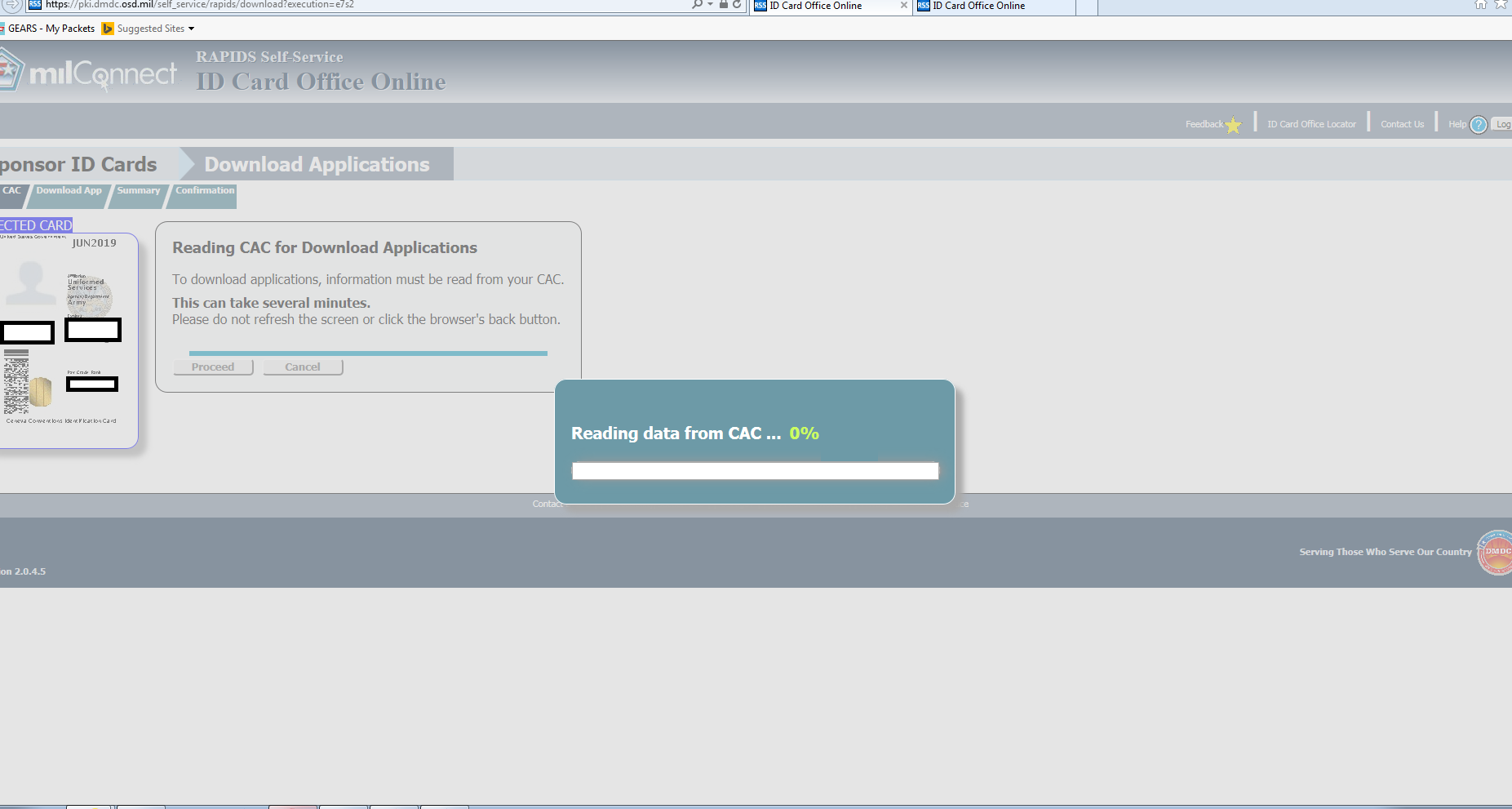 The system is reading data from the CAC
[Speaker Notes: The system is reading data from the CAC]
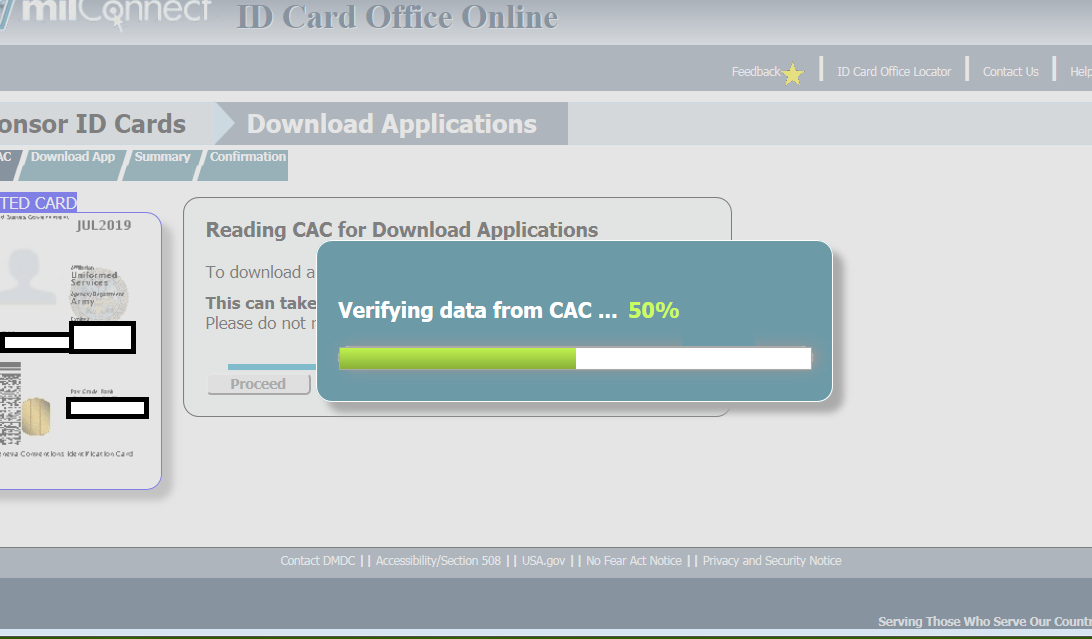 The system is reading data from the CAC
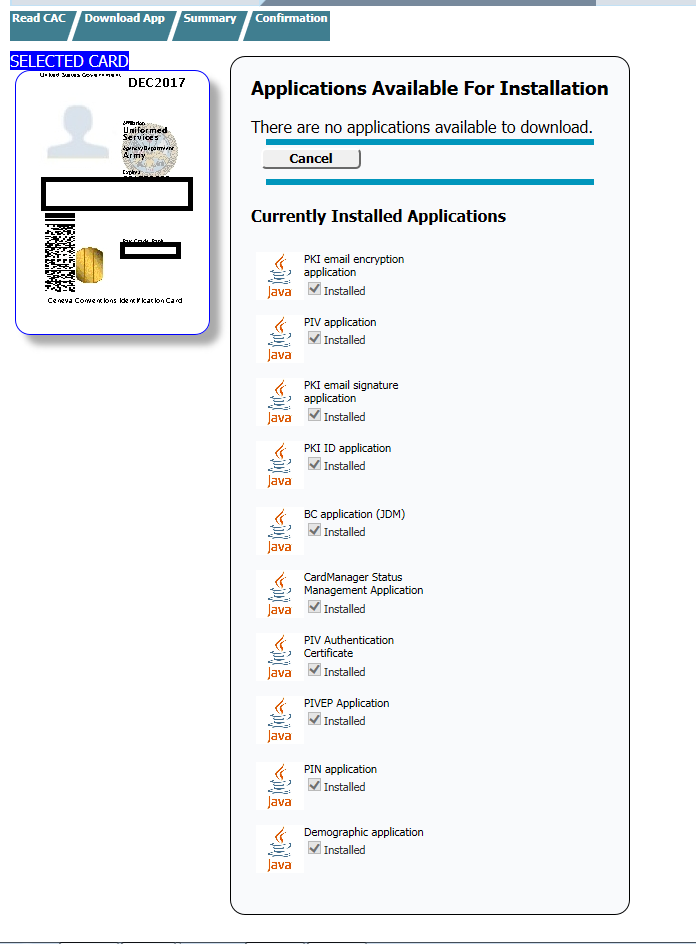 Click on the check box under BC Application (JDM).

Click Update CAC.

Click Yes to confirm that you want to install the selected application(s). The progress of your task is displayed.

Once RSS has completed processing, the screen will notify you of successful completion. Take a Screenshot of this and print.
[Speaker Notes: If the message: THERE ARE NO APPLICATIONS AVAILABLE TO DOWNLOAD.  
THE JDM APPLICATION HAS BEEN INSTALLED. IF THE SOLDIER MEMBER’S MEALCARD DOES NOT WORK AFTER LOADING OR VERIFYING THE JDM HAS BEEN LOADED CONTACT THE RAPIDS HELP DESK.]